Ejercicio extra
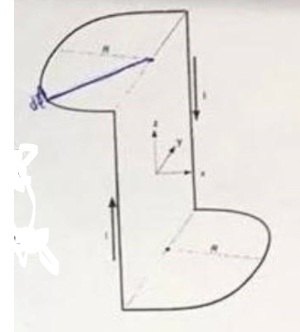 Se tiene una corriente de I=2A que circula por la espira de la figura, formada por 2 semicircunferencias complementarias de radio R cuyos centros están alineados con el eje z y separados una distancia D. 
Calcular el campo en todo el eje z
Veamos primero un poco cómo está la distribución
y
z
I
z
x
D
y
x
R
La idea de este ejercicio es aprender a realizar corrimientos y aprovechar las ecuaciones que ya tienen. La idea no es volver sobre lo que ya vimos, sino aprovechar las herramientas que tienen y convertirlas para que sean útiles en este ejercicio y en los siguientes.
z
I
Primero que nada, vamos a separar en 4 el problema. El hilo1 en (0,-R,z) y el hilo 2 en (0,R,z). Además de la semicircunferencia superior y la inferior.

Vamos a hacer superposición entonces
D
y
x
R
Vamos primero con los hilos:

A priori para dónde va a dar la superposición? Pensandolo con la mano derecha, se suman o se compensan los campos?
z
I
Se suman, perfecto
Por la regla de la mano derecha ya sabemos que sobre el eje z ambos campos van a dar en (–x)
D
El campo para un hilo corto en el origen con corriente ascendente ya vimos que es:
y
x
R
El campo para un hilo corto en el origen ya vimos que es:
z
I
¿Cómo lo llevo ahora a los hilos corridos y el campo solo en el origen?
y
D
Hilo 1
y
z
x
x
Hilo 2
R
¿Cómo lo llevo ahora a los hilos corridos y el campo solo en el origen?
El campo para un hilo corto en el origen ya vimos que es:
y
Hilo 1
z
x
Hilo 2
Si analizo el campo en z
Hilo 1:
Y además la corriente va inversa ya que es descendente, agrego un (-1)
¿Cómo lo llevo ahora a los hilos corridos y el campo solo en el origen?
El campo para un hilo corto en el origen ya vimos que es:
y
Hilo 1
z
x
Hilo 2
Si analizo el campo en z
Hilo 2:
Y además la corriente va ascendente, queda tal cual
Veamos primero un poco cómo está la distribución
Ahora veamos los semicírculos:
z
I
y
D
Arco superior
Arco inferior
y
z
x
x
R
Sabemos que para un arco de circunferencia en el origen el campo es:
y
Arco superior
Arco inferior
z
x